He Is The King
G
He is the king  Worship now His Majesty Bow before the greatness of His throne Lift up your voice  To the splendor of His Majesty Now Blessing and Honor, Glory and Power Be to the Lamb on the throne
F
G
Am
F
F
F
G
Am
G
G
F
C/E
Am
G
F
Dm
G
C
Song ID: 0171
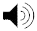 He Is The King